Restitution du groupe de travail NATIONAL sur les structures labellisées CRT / CDT / PFT
Résultats des données qualitatives
07/11/2019
1
OBJECTIFS
Établir une cartographie pour connaitre la réalité

 Être en capacité de faire des recommandations aux structures labellisées


=> Aboutir à des propositions d’évolutions du cahier des charges de labellisation et du processus de suivi et d’évaluation des structures labellisées en tenant compte des facteurs nationaux et locaux
07/11/2019
2
[Speaker Notes: Ce travail sur les structures labellisées s’est basé sur deux enquêtes réalisées sur les données quantitatives (financières) dont vous avez eu les résultats l’an dernier à la JIR 8, et sur les données qualitatives sur 3 ans afin d’étudier les évolutions possibles de ces structures en lien avec le nouveau paysage de l’écosystème , notamment avec l’apparition de nouvelles structures issues du PIA, la fusion des régions, la loi Notre, etc.. Et qui sont confrontées à de nouveaux modes de financements (Europe, PIA…).]
Méthodologie
2 enquêtes (2014 -2016) 
 1 enquête quantitative (financière) 
	résultats restitué à la JIR 8 en 2018
 1 enquête qualitative (déclarative)
	résultats restitué à la JIR 9 en 2019

 But 
 étudier les évolutions des structures
En lien avec le nouveau paysage de l’écosystème
07/11/2019
3
[Speaker Notes: Ce travail sur les structures labellisées s’est basé sur deux enquêtes réalisées sur les données quantitatives (financières) dont vous avez eu les résultats l’an dernier à la JIR 8, et sur les données qualitatives sur 3 ans afin d’étudier les évolutions possibles de ces structures en lien avec le nouveau paysage de l’écosystème , notamment avec l’apparition de nouvelles structures issues du PIA, la fusion des régions, la loi Notre, etc.. Et qui sont confrontées à de nouveaux modes de financements (Europe, PIA…).]
Méthodologie : L’enquête qualitative
10
10
0
valorisation
Ressourcement
notoriété
07/11/2019
4
Méthodologie : L’enquête qualitative
10
10
0
valorisation
Ressourcement
Contrats
notoriété
07/11/2019
5
Méthodologie : L’enquête qualitative
10
10
0
valorisation
Ressourcement
Contrats
Ecosystème
notoriété
07/11/2019
6
Méthodologie : L’enquête qualitative
Parties prenantes
10
10
0
valorisation
Ressourcement
Contrats
Ecosystème
notoriété
07/11/2019
7
Méthodologie – analyse qualitative
Parties prenantes
Financements régionaux et infrarégionaux + degré d’organisation
10
Ressourcement
 (Qualité de la relation avec les structures d’adossement)
Existence d’un laboratoire d’adossement ;
Thèses en commun actuellement ;
Autres projets communs régulièrement ;
Flux de projets entre SL et adossement ;
Partage d’équipements.
0
10
Contrats 
(relation clients/fournisseurs)
 Chiffre d’Affaires consolidé par etp
valorisation
Cohérence stratégique avec le développement d'une filière et la RIS3
Relations avec CEA Tech, SATT, incubateurs académiques, IRT/ITE
Relations avec les Campus des Métiers et des Qualification
Relations avec BPI France, INPI, ARI, CCI
Relations avec des Instituts Carnot
Relations avec des Pôles de compétitivité clusters,réseaux professionnels
Écosystème
(Interactions avec les structures 
de l’écosystème)
07/11/2019
8
notoriété
METHODOLOGIE : Analyse globale des comportements
Analyse globale des CRT et CDT
Ressourcement (R)
Relation avec l’écosystème (E)
Relation clients/fournisseurs (Contrat = C)
Degré d’organisation et financement (partie prenante = PP)

comment caractériser/comparer les structures?
Forme, taille du quadrilatère
…

 quelles caractéristiques les plus fortes?
Ressourcement, Contrat, Ecosystème, Parties prenantes
24 arrangements possibles : RCEP, RCPE, RPCE, RPEC, REPC, RECP, …

La taille du quadrilatère est indicatrice de la performance
score brut = somme des 4 caractéristiques
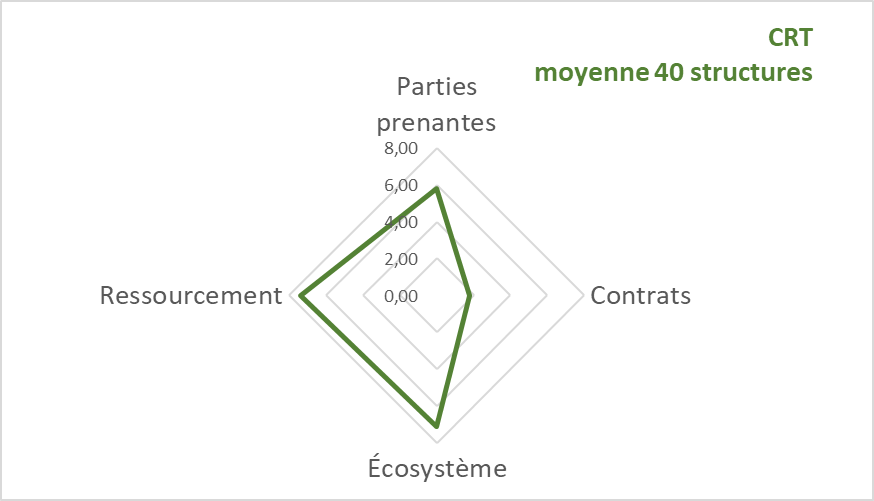 Bande R arrive en premier
Bande C arrive en premier
Bande E…
Bande PP…
Score brut
07/11/2019
9
METHODOLOGIE d’Analyse globale des comportements : carte d’identité qualitative
RCEP
RCPE
RECP
REPC
RPCE
RPEC
Bande « R »
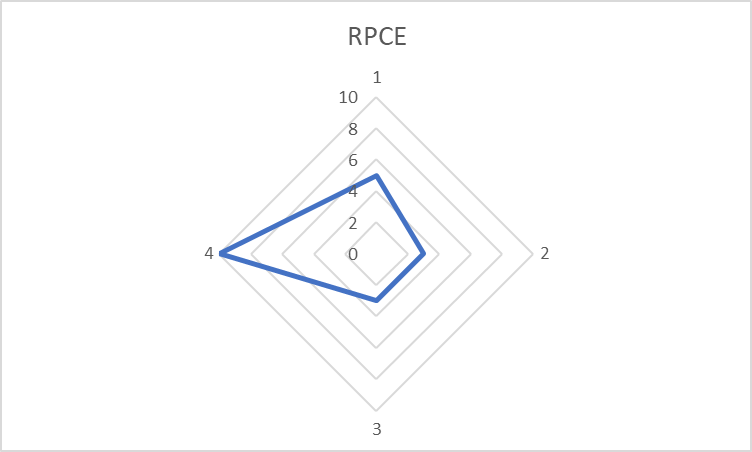 CREP
CRPE
CERP
CEPR
CPRE
CPER
Bande « C »
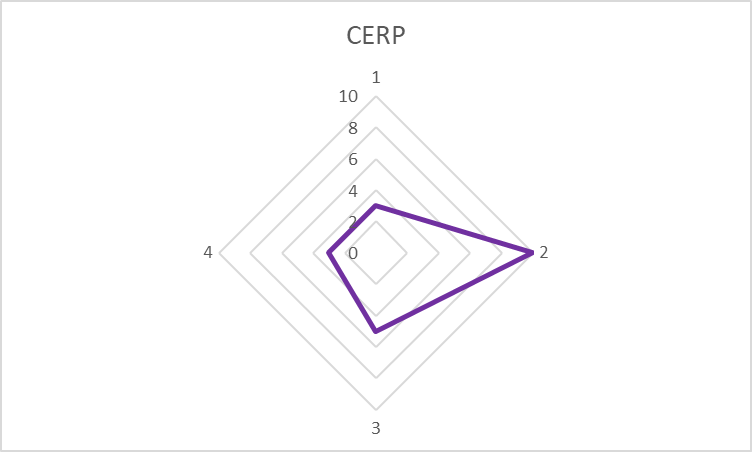 R puis P puis C puis E
ERCP
ERPC
ECRP
ECPR
EPRC
EPCR
Bande « E »
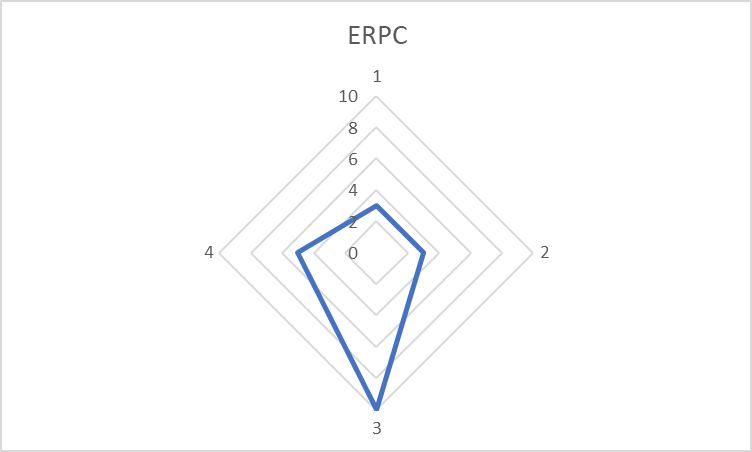 PRCE
PREC
PCRE
PCER
PERC
PECR
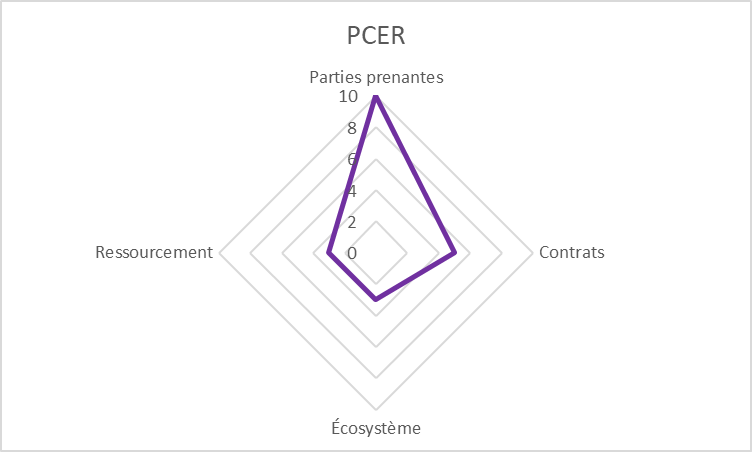 Bande « P »
… … …
16
38 39 40
1 2 3
Score
R+P+C+E = 16
07/11/2019
10
Cartographie des réponses
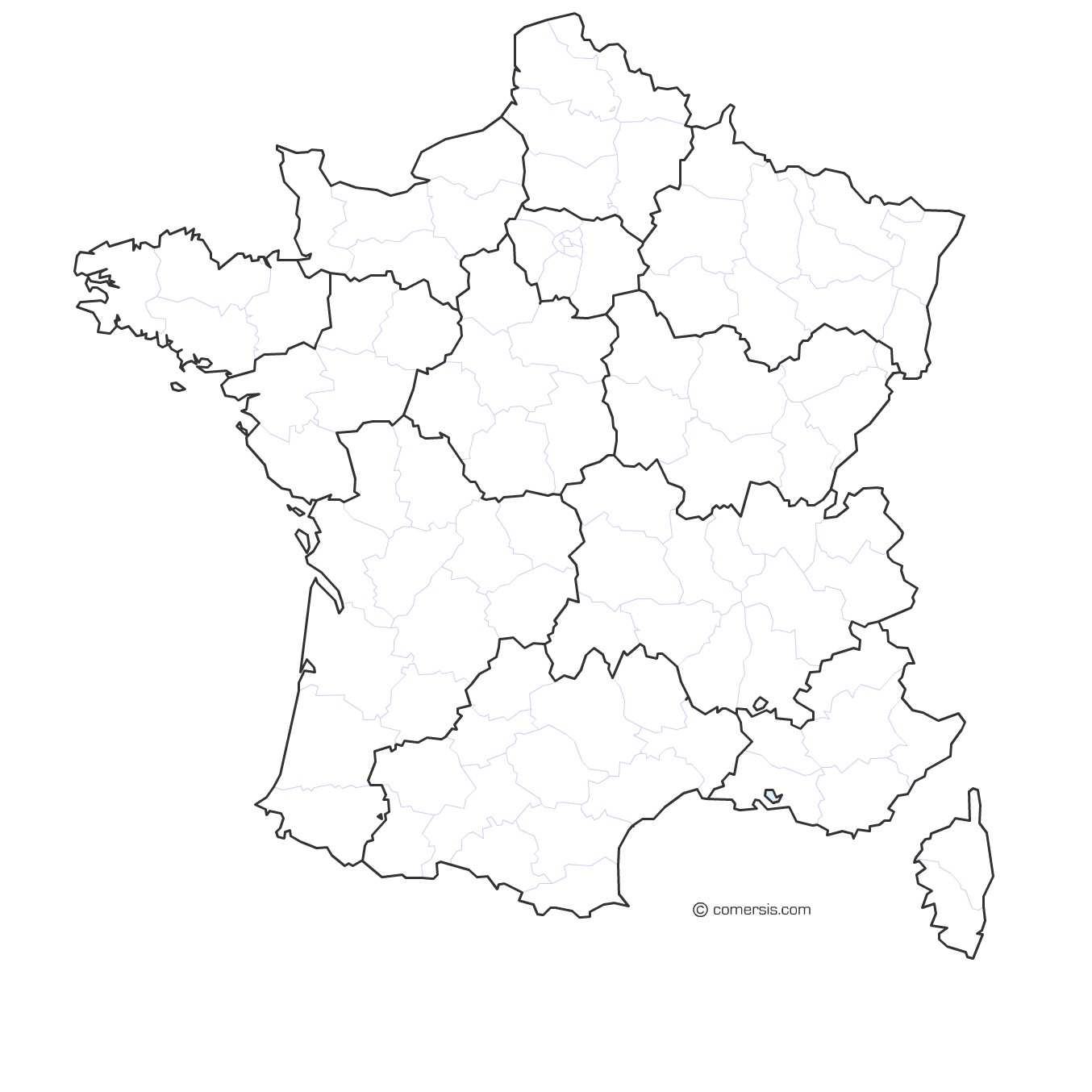 CRT
PFT
CDT
12
5
9
7
2
8
3
1
4
6
1
1
6
1
2
1
6
3
2
2
2
1
2
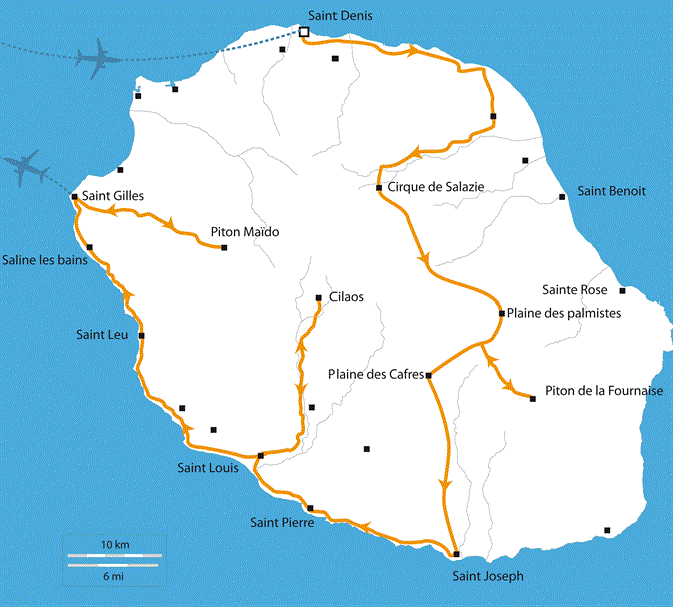 2
2
2
6
16
1
07/11/2019
11
Ressourcement
Relation Clients/Fournisseurs
Relation avec l’écosystème
Degré d’organisation et financement
Les structures En moyenne
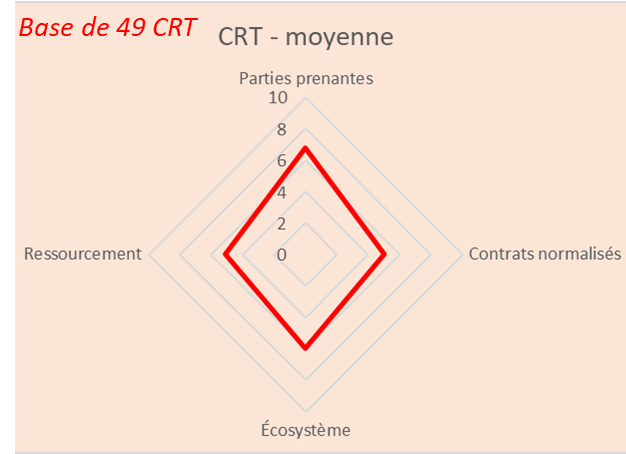 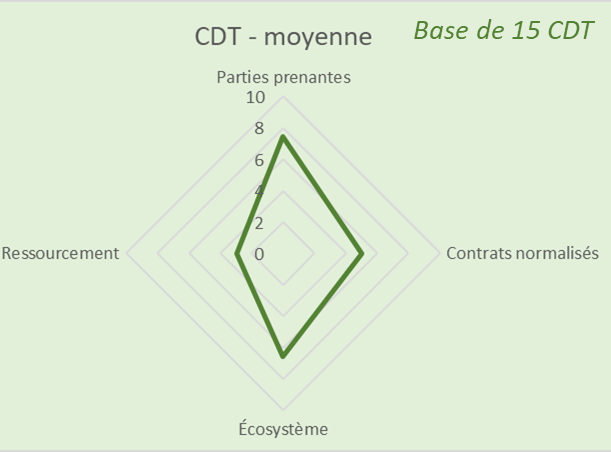 CRT - Moyenne
CDT - Moyenne
7
8
5
5
6
1
5
6
07/11/2019
16
Carte d’identité qualitative - CRT
bande R ou PP. forte performance: conséquence ou cause?
Performance & taille non corrélées
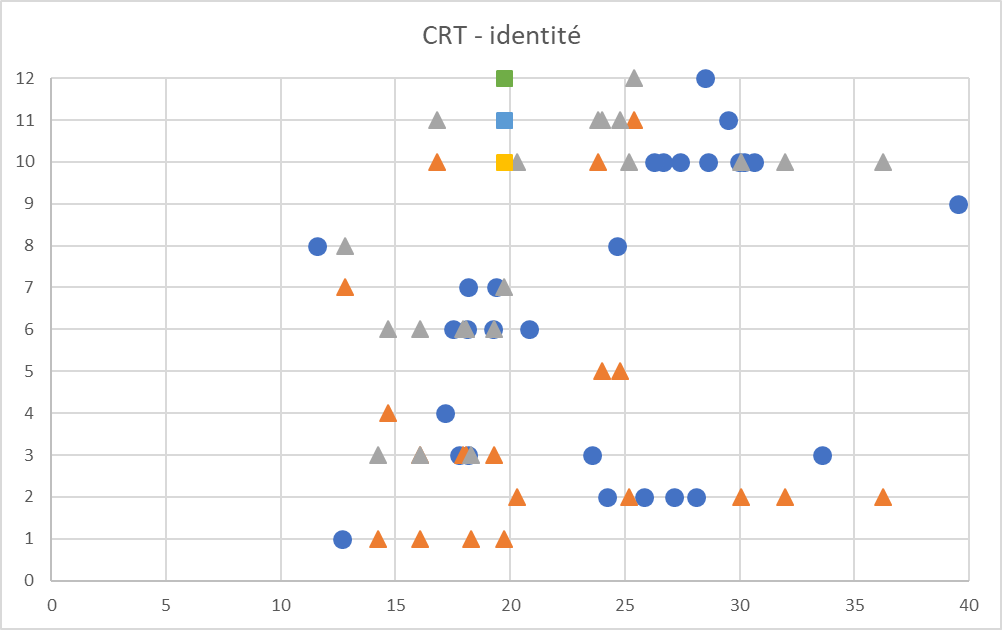 Moyenne des CRT
Ordre d’apparition
des caractéristiques les plus élevées
Bande R
Légendes :
1 caractéristique prédominante
Bande C
2  ou 3 caractéristiques prédominantes  
avec le même score
2 caractéristiques avec le même score
R: Ressourcement
C: Contrats
E: Ecosystème
PP: Parties prenantes
Bande E
ADN
Bande PP
bande E. faible performance: conséquence ou cause?
17
Score brut
Carte d’identité qualitative - CDT
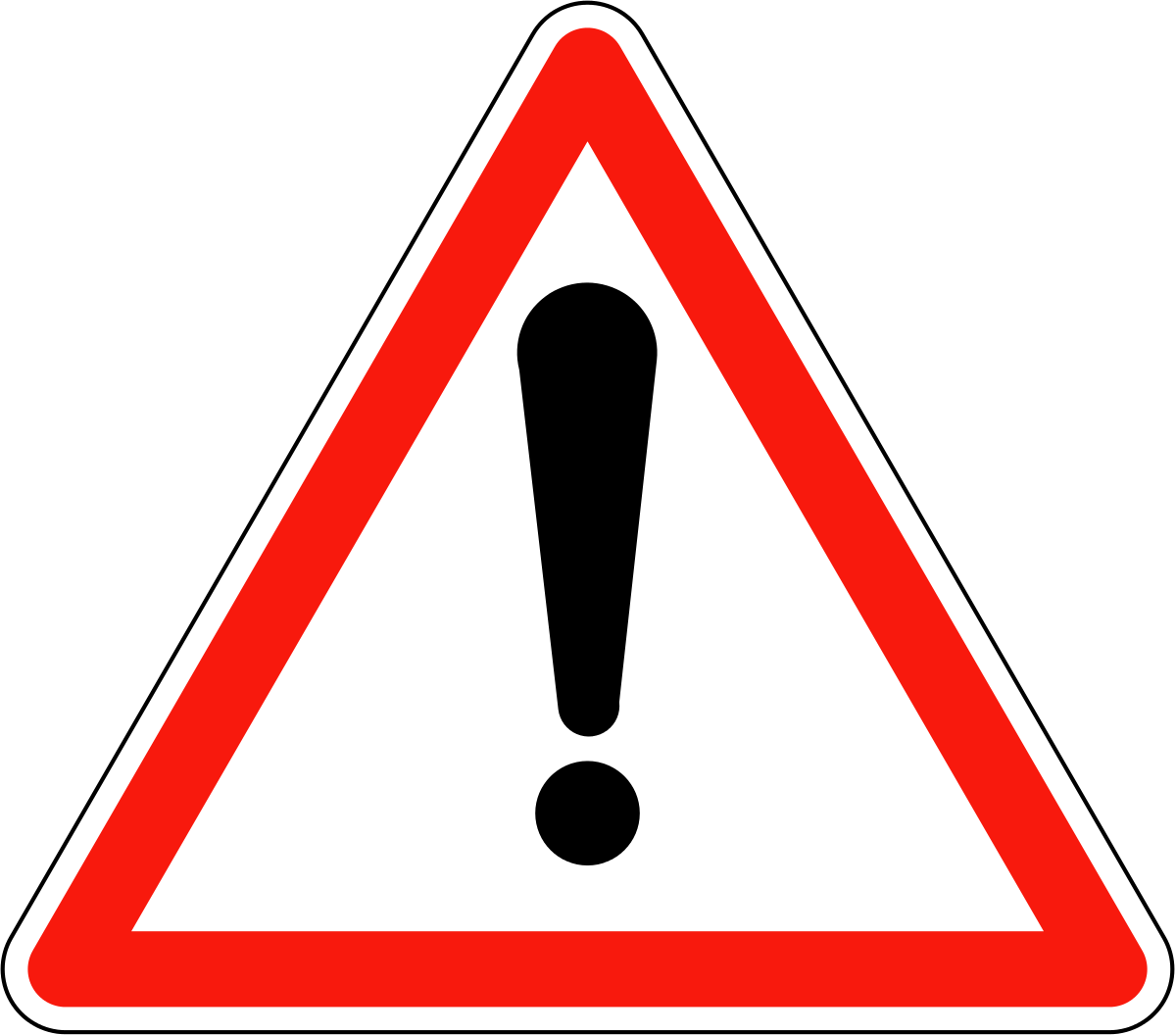 Peu d’occurrences
Moyenne des CDT
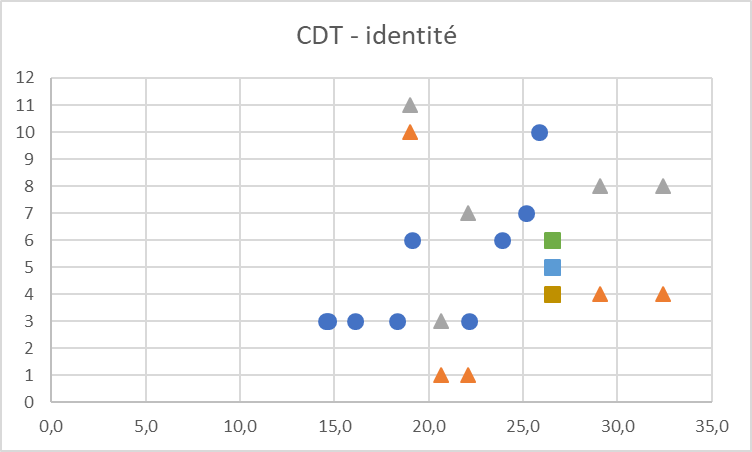 Bande R
Bande C
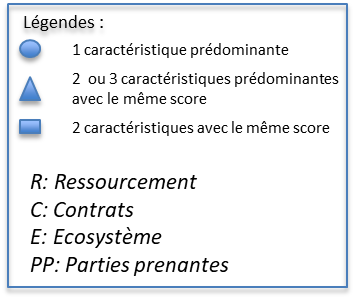 Bande E
Bande PP
07/11/2019
18
Les premières CONCLUSIONS
Le critère Parties prenantes est important pour toutes les structures
 Importance de la mise en place d’un véritable plan d’action stratégique

Le critère Ressourcement marque de performance pour les CRT, mais pas pour les CDT
Les CRT les plus performants indiquent le Ressourcement comme le plus important des critères
 Envisager le ressourcement sous toutes ses formes

Le critère Ecosystème est facteur de performance pour les CDT mais pas pour les CRT
Les CRT qui placent l’écosystème au premier plan sont les moins performants
 Favoriser les liens stratégiques pour le développement
07/11/2019
19
Conclusions générales et PERSPECTIVES
Soutenir et communiquer sur les labels
	- Présentation des données sous forme de cartographie territoriale ;
	- Créer une interface de saisie annuelle des données financières pour conserver le caractère
	dynamique de l’étude.
Piloter et suivre les structures labellisées
	- Effectuer les analyses statistiques tous les ans de manière automatique ;
	- Confirmer les facteurs critiques caractérisant les CRT et les CDT ;
	- Identifier les situations singulières et les caractériser pour constituer une aide à la décision.
Objectifs :
Mise en place d’un suivi annuel au « fil de l’eau » :
Pour un accompagnement individuel et opérationnel ;
Mise en place d’un système de détection et d’accompagnement.
07/11/2019
20
Présentation des ateliers
Atelier 1 : Reporting annuel
 animé par Morgane LE BRAS
 deux questions :
Quels sont les items sur lesquels on doit construire des critères qualitatifs ?
Quelles actions de formation interne doit-on proposer pour une continuité de service ?  plan de carrière mis en place pour faciliter la continuité dans le réseau : quels indicateurs/items ?
Mots clés 
indicateur qualitatif, ressourcement, formation,  évaluation croissance, fusion/absorption, propriété intellectuelle, intégration réseaux
21
Présentation des ateliers
Atelier 2 : gestion des situations singulières
 animé par Carole VALLET ;
 deux temps :
Identifier et recenser les attributs d’une situation singulière ;
Comment traiter ces situations singulières, primo-entrant compris ?
Mots clés 
expertise, pairs, comité de suivi, accompagnement, audition, visite
22
Présentation des ateliers
Atelier 3 : reconnaissance du label CRT-CDT
 animé par Stéphane LELEU ;
 deux questions :
Identifier les points valorisant le label pour un labellisé ;
Quelles actions mettre en place pour faire reconnaître les labels ?
Mots clés 
rayonnement, écosystème, continuum de recherche, incubation/maturation, outil, appel à projets, internationalisation
23